Digital Services
Summary report of the sub-project
Participants:
Molnár, Bálint
Kovács, Attila
Ligeti, Péter
Orosz, Tamás

Memebers of the research group
Tarcsi Ádám
Kherbouche Meriem
Ma Chuangtao
Bouafia Khawla
Putnoki, Attila Márton
2022.05.24.
1
Major results
Developing new testing solutions to build reliable information systems
New cryptographic solutions for confidential communication of industrial IoT devices
New algorithm to ensure consistency and integrity of enterprise dynamic processes
2022.05.24.
2
Software testing as a service
More efficient test design methods www.test-design.org, Training:
General predicate testing
Advantage: can be automated, cheap, finds all borderline errors 
Action-state testing
Advantage: automatable, cheap, generalisation of traditional finite automata and user-case models
Performance testing
effective integration into STLC
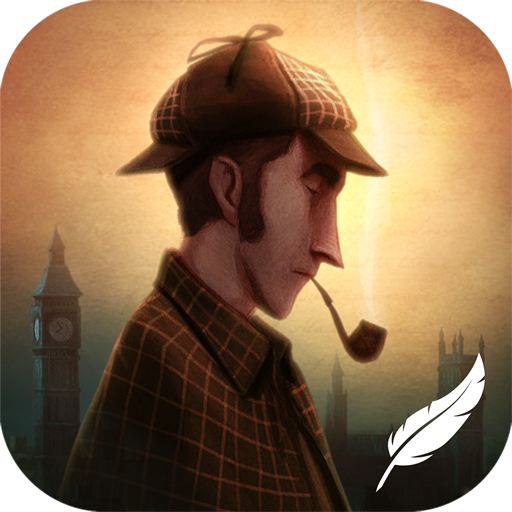 2022.05.24.
3
Investigation security protocols
Research on grid-based algorithms:
Post-quantum cryptography
Numsys (http://numsys.info )
Data compression
Primes and sequences for cryptography 
Service: Privacy-preserving password cracking
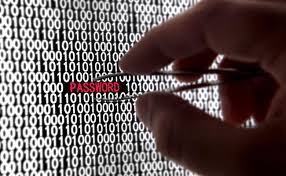 2022.05.24.
4
Applicability of the sub-project results
Increasing the effectiveness and efficiency of testing
Possibility of fine-grained confidentiality sharing for enterprise/institutional deployment of distributed systems
For industrial IoT applications, achieving higher levels of information security.
In the case of information systems design, additions and extensions projects, enhancing the flexibility of project time and resource planning.
Maintaining the consistency, integrity and information security of changes when making ad hoc, dynamic changes to business information systems processes.
2022.05.24.
5
Information security applications in distributed networks
Security in distributed storage 
Secret sharing mechanisms  
Combinatorial solutions - optimal graph-based systems
Geometric solutions - efficient designs for sophisticated access control 
Security in distributed computing 
IoT/ IIoT network applications  
distributed protocols for location
Decentralised allocation of network addresses
Attribute-based communication protocols
Cooperation with a German university in an industrial application environment. Implementation of secure communication for industrial sensors and controllers in manufacturing
Evaluation and assessment of information system services
Measuring software functionality: different methods are available to measure the functional size of applications. For UML models, the Use Case Point method can be used to automate processes. If the complete documentation is available, the function point analysis can be used to obtain results. Software cost estimation techniques: Functional Points (FP), Cosmic, SLOC (lines of code), Use Case Points (UCP).FSM (Functional Size Measurement): to determine the size of software by quantifying the set of functions provided to users. Function Point Analysis (FPA) was the first FSM method.Translated with www.DeepL.com/Translator (free version)
Industrial application: streamlining project planning tasks for enterprise information systems development projects
Objective: to ensure the sustainable, innovative development of business information systems
Methodology: optimising ERP system solutions by synthesising innovation and sustainability
Applied solutions: 
Introducing the latest methods, tools and technologies on the farm, in projects with the right weight, place and time.
5/24/2022
8
Use of graph theoretic approaches for modelling dynamically changing corporate/institutional processes, integrity checking
Simulated BP data generation 
 Transfer generated data to even graph
 Convert BP data to hypergraph 
 Application of Smith Normal Formula
Recognition of quasi-isomorphic graphs that are similar for the purpose of the study
Similarity metrics
Homology of groups, using invariants
Recognizing problems, e.g. Betti number
The graph/hypergraph must encode the phenomena in order for mathematical approaches to be applicable.
2022.05.24.
9
Results so far
Automatic way to generate simulated business process data with dedicated functions
Automatic way to display generated data for hypergraphs and even graph implementations.
Smith normal form can be used to discover similar business process within the generated data.
A thorough knowledge of the business/organizational process domain is required to generate the data.
2022.05.24.
10
Application of model-to-program generation in financial IT
From model to program and the usability of blockchain approaches in business and workflows
Combining business processes, workflows and blockchain technologies for financial services technologies
Exploring the potential of blockchain applications in enterprise process management and modelling.  
In model checking to ensure consistency, integrity and security in a dynamically changing business environment. 
Through three case studies, we will examine the application of blockchain technology in the financial sector, developing a unified view of the business process modelling approach used in the industry. 
Our case studies aim to integrate the application of blockchain into enterprise/business process modelling.
2022.05.24.
11
M2P application opportunities
On the one hand, model checking for the further development of old, obsolete or possibly new systems
Code, program, outline, preparation....
Financial Services Technologies
Program generation from activity diagrams of financial institution processes that use blockchain technology for financial transactions.
Search for process patterns, customize, align with blockchain technology to generate.
Insurance institutions and their processes (possibly banking applications)
2022.05.24.
12
(Semi-)automatic semantic consistency checking method for learning ontologies from relational database schemas
Development of a (semi-)automatic semantic consistency checking method based on a transition graph, intermediate representation and model checking to check semantic consistency during ontology learning from RDB.  
Software experiments have shown that this method can correctly check and return the result whether the given semantic specification of the learned ontology matches the original RDB. 
Knowledge-enhanced schema mapping 
We examined the framework of ontology learning and knowledge-enhanced schema mapping, and analysed the flexibility of using these approaches and knowledge bases in data integration.
We conducted a preliminary case study to illustrate how knowledge-enriched schema mapping can be used to migrate and integrate legacy health information systems.
Application opportunities
Transformation of obsolete, old , information systems database schemas, ontologies
In the case of Health Systems
Adaptation of available Hungarian e- health applications  to allow data analysis in line with international standards (OMOP CDM – MEDSOL). 
Observational Health Data Sciences – supporting diagnostic medicine applications with data science methods in line with international standards
A Technical Report on the software experiments carried out so far has been prepared
Journal publications published
IEEE conference publication published
EIT project: e-Health application systems
2022.05.24.
14
Major publications
M. Gyarmati, P. Ligeti, P. Sziklai: On the information ratio of graphs without high-degree neighbours, Discrete Applied Mathematics, 2021
M. Kamel, P. Ligeti, Á. Nagy, C. Reich: Distributed Address Table (DAT): A Decentralized Model for End-to-End Communication in IoT, Peer-to-Peer Networking and Applications, 2021
Ma, C. & Molnár, B. & Benczúr, A.A Semi-Automatic Semantic Consistency-Checking Method for Learning Ontology from Relational Database.Information, 2021, 12(5):188.  Journal Rank: CiteScore - Q2
Chuangtao, Ma and  Bálint, Molnár and Ádám, Tarcsi and András, Benczúr, Knowledge Enriched Schema Matching Framework for Heterogeneous Data Integration, 2022 IEEE 2nd Conference on Information Technology and Data Science, CITDS 2022, 2022
Bouafia Khawla, Investigation of Modelling of Dynamic Business Processes, Ph.D. dolgozat
K. Bouafia and B. Molnár, “Hypergraph Application on Dynamic Aspect of Business Process Performance Analysis,” MDPI Information, vol. 12, no. 9, Art. no. 9, Sep. 2021, doi: 10.3390/info12090370. (CiteScore - Q2 (Information Systems)
D. Mattyasovszky-Philipp, A. M. Putnoki, and B. Molnár, “The Unrepeatable Human Mind—Challenges in the Development of Cognitive Information Systems—What Makes a Machine Human?,” Electronics, vol. 11, Art. no. 3, Jan. 2022, doi: 10.3390/electronics11030394. Journal Rank: CiteScore - Q2 (Electrical and Electronic Engineering)
2022.05.24.
15
Thank you for your attention
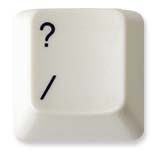 ……Questions?
2022.05.24.
16